ASMAUL HUSNAHAR RAHMAN DAN AR ROHIM
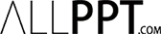 Arti Asmaul Husnah nama-nama baik Allah
Yang dipelajari saat ini adalah Ar Rahman Ar Rohim
Ar Rahman artinya Maha Pengasih
Ar Rahim artinya Maha Penyayang
SEBAB RAHMAN RAHIM MU
SEMUA KEINDAHAN ALAM KAU PERLIHATKAN
BUMI
LAUT
TUMBUHAN
HEWAN
BENDA MATI 
DAN LAIN-LAIN
CARA MENERAPKAN RAHMAN RAHIM
BERIBADAH YANG TEKUN
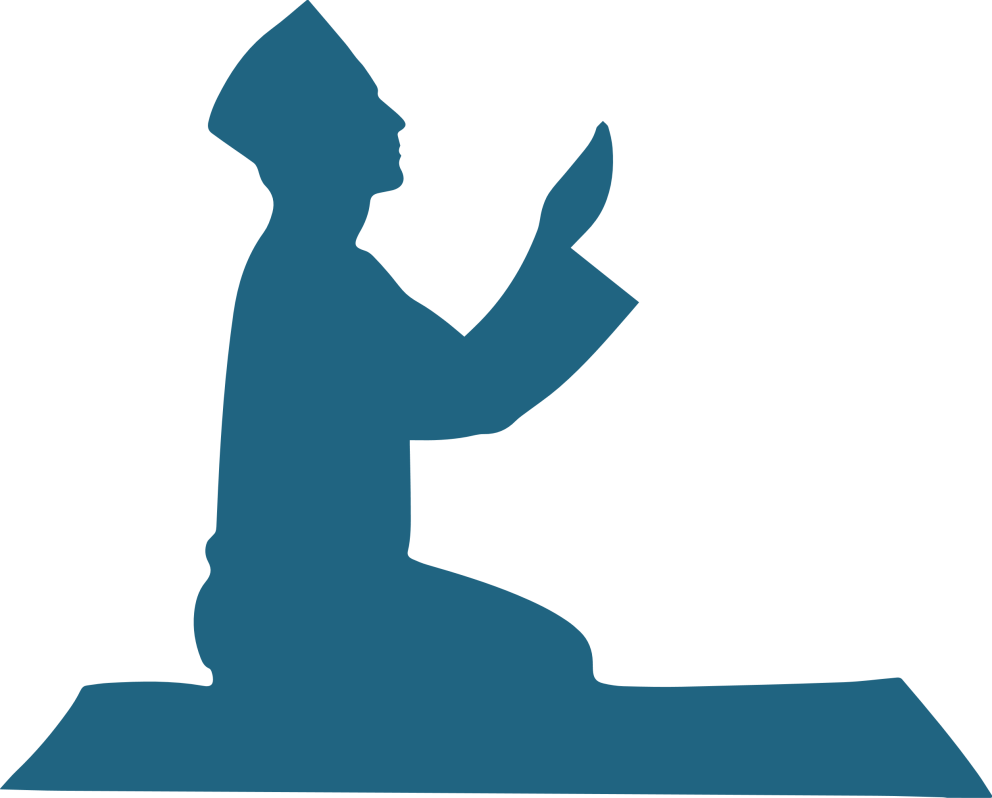 BELAJAR YANG RAJIN
SELALU BERBUAT KASIH SAYANG KEPADA SEMUA MANUSIA
BERDO’A SETIAP HARI
THANK YOU